Rekenen
Mevr. Koçak
6 november 2018
Wat gaan we vandaag doen?
Introductie nieuw onderwerp
Spel
Basiskennis nieuw onderwerp
Aantekeningen maken / Oefenen
Samenvatten
Kahoot
Toets Talstelsels inzage
Afsluiting
Een nieuw onderwerp
Geen boek
Geen rekenmachine
Schrift + pen
Verzamelingenleer
Waar denk je aan?
Voorbeelden van verzamelingen.
Spel
In welke groep hoor jij?
Regels!
In welke groep hoor jij?
Ik heb een spijkerbroek aan.
Ik heb zwarte schoenen.
Ik heb accessoires.
Ik heb mijn rekenboek bij me.
Ik ben 18+.	
Ik zit op een sport.
Ik heb een iPhone.
Ik heb geen spijkerbroek aan.
Ik heb witte schoenen.
Ik heb iets blauws aan.
Ik heb mijn rekenmachine bij me.
Ik ben jonger dan 18.
Ik game iedere dag.
Ik heb een Samsung smartphone.
Getalverzamelingen
Een verzameling van getallen met een bepaalde eigenschap.
Vier voorbeelden van getalverzamelingen:
ℕ	: Natuurlijke getallen (Positieve gehele getallen incl. 0)
ℤ	: Gehele getallen (ℕ + negatieve gehele getallen)
ℚ	: Rationale getallen (ℕ + ℤ + breuken)
ℝ	: Reële getallen (ℕ + ℤ + ℚ + irrationale getallen, bv: π)
[Speaker Notes: Op het bord uitschrijven!!]
Elementen
Een getal kan een element of geen element zijn van een verzameling.
Notatie:
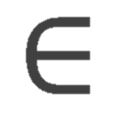 Voorbeeld notatie
ℕ : {0, 1, 2, 3, 4, 5, …}		dan geldt:
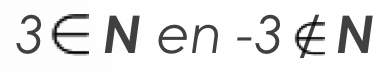 Voorbeeldopgaven
Hoe noteer je een getalverzameling?
Er zijn vier manieren om een verzameling te noteren. Bij alle notaties maak je gebruik van accolades. 

De elementen van de verzameling opsommen.{ 1, 2, 3, 4 }
Opsomming suggereren met behulp van stippen.{ 2, 4, 6, 8, 10, 12, …}
Voorbeeldopgave
Belangrijk!
Elk element moet je maar 1x opschrijven 
De volgorde van de elementen is irrelevant, maar wij schrijven de getallen/elementen op volgorde.
{1, 1, 2, 3, 3} is hetzelfde als {1, 2, 3} 
{1,2,3} is hetzelfde als {3, 2, 1}
Opgave
Samenvatting
Wat hebben we geleerd vandaag?
Kahoot ?
Afsluiting